計算機科学入門
２０１３年６月１４日
データ構造への招待
Xavier Dahan 九州大学　大学院システム情報化学府　情報学専攻
[Speaker Notes: 皆さん、こんにちは。

来週の試験の前に最後の「計算機科学入門」に関する授業です。
/// 九州大学　大学院システム情報科学府のダハンがもう一度担当します。
先週に比べて、日本語がそんなに上達しなかったため、今回も間違いについて許してください。
とにかく、スライドをちゃんと読んでください。


ところで、スライドといえば、先週の作ったpowerpointスライドを本講義のHome pageでアップされて、animationなどがあったので是非参考してください。
（SHOW HOME PAGE)


では、今日の講義は、先週にくらべて、結構作成しにくかったです。
先週は、一回でもRSA暗号方式の概念も紹介できましたが、今回はそれほど１時間半の時間を使えないと思います。


今日の内容は、データ構造ですね。計算機科学において、かなり伝統的に、古典的な課題にしては、その反面かなり流行もあります。
本講義で、できれば、そのはやりをある程度表すことの目的です。（失敗かなぁ、居眠り学生）。

伝統や古典的な側面に対して、後期または３年性のとき勉強し始めましたかなぁぁ。


例えば、skip listというデータ構造]
内容
現代のニーズ：BigData

シンプルなデータ構造への入門

Randomizedデータ構造：Skip listsの例

(本講義で）触れてない大事な課題
データ構造への招待
計算機科学入門
2
[Speaker Notes: 近似アルゴリズム: 例；Bloom Filters、Hyperloglog]
高速なアルゴリズムの必要性
コンピュータがどんどん効率になっている。→
ムーアの法則　(Moore’s law)
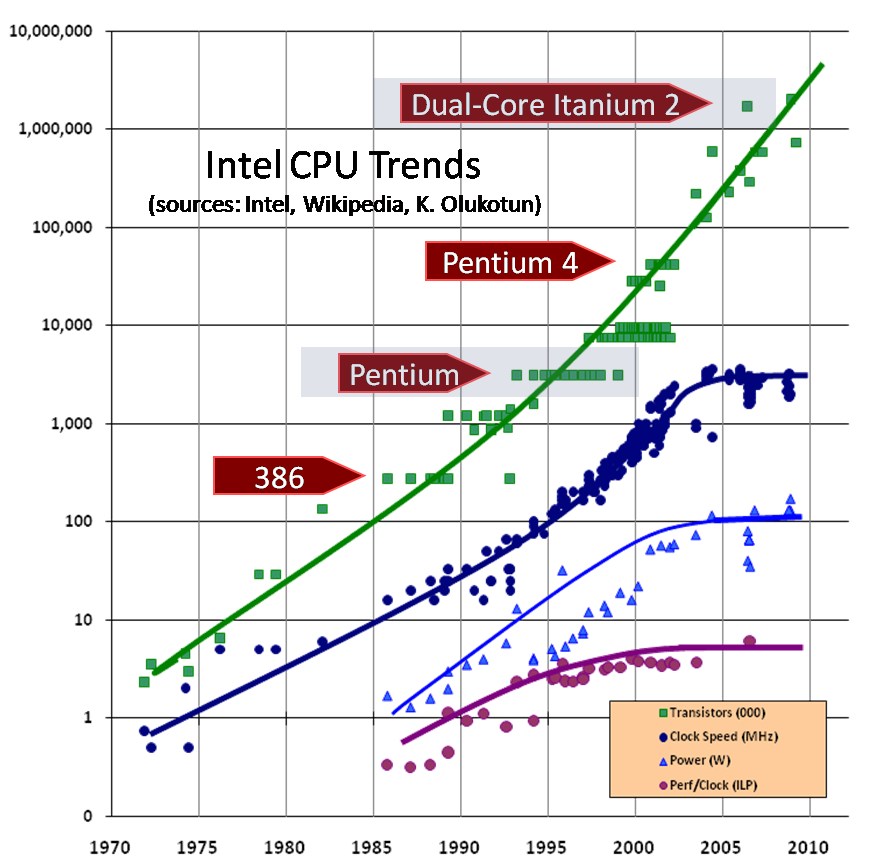 データ構造への招待
計算機科学入門
3
[Speaker Notes: X.D: ムーアの法則とは、２年間ぐらいごとに、chipsetのトランジスタの個数が2倍になることです。
//ムーア法則の一種も一つ、２年間ぐらいごとに、CPU 高速は２倍になることです。
トランジスタの個数が２倍になると、CPUの速度も２倍になります。←こういうことでしょうか

この図にIntelだけのCPUを記載されていますが、AMDは競争に負けているようなので、一般の傾向も代表できる図です。

X.D:これは、２０００年代初頭まで正しかったです。しかし、現在では細かく（こまかく）なりすぎて、物理的な制限があるのです。（初頭：しょとう）
それが、multi-coreコンピュータがでてきたことの原因です。 (dual-core, quad-core et…)

もし、コンピュータ性能がこんなにどんどん向上したら、なぜ「効率なアルゴリズム」が必要なのでしょうか。]
高速なアルゴリズム
最近の流行り：　BigData　
これは何か？簡易なコンピュータモデルを考える。





RAMに余裕がないときに、計算が遅い。。。
BigDataをそのまま処理できない。
遅い
帯域幅：大量
速い
帯域幅：少量
DISK
(数百Gb）
千
CPU
RAM
数Gb
データ構造への招待
計算機科学入門
4
[Speaker Notes: (After “RAMに余裕。。。”)
学生に対しての質問：　DISKとRAMのアクセス高速の比較がわかりますか？ 100倍以上

	
帯域幅（たいいきはば）：bandwidth]
Big Data　至る所にある
データが多数構成されて、内包される。
ウェブデータ (Google検索エンジン)
オンライン上の商取引（Amazon。。。)
銀行・クレジットカードの取引
社会的ネットワーク
など。。。
データ構造への招待
計算機科学入門
5
データ量はどのくらい？
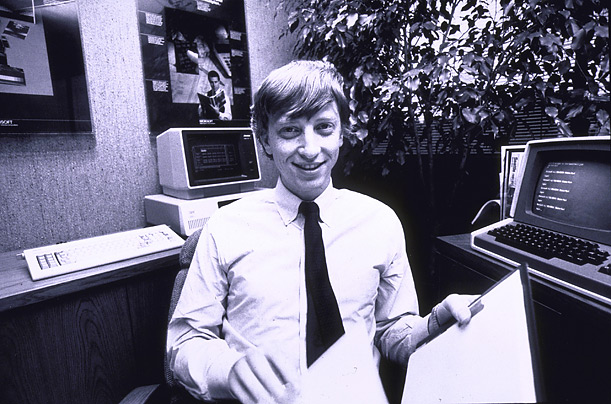 640K ought to be enough for anybody.
データ構造への招待
計算機科学入門
6
[Speaker Notes: 大型ハドロン衝突型加速器 =おおがたハドロンしょうとつがたかそくき particle accelerator.(Swiss)
Aim to study the existence of particle (Higgs’ boson) through the largest 



２０００年の現れた小さい会社：Google
Googleの成功はBigDataに対する高速なアルゴリズムにもたらされた。
例：Ibm
例：CISCO
例：google
例:Amazon
例：Facebook
などなど]
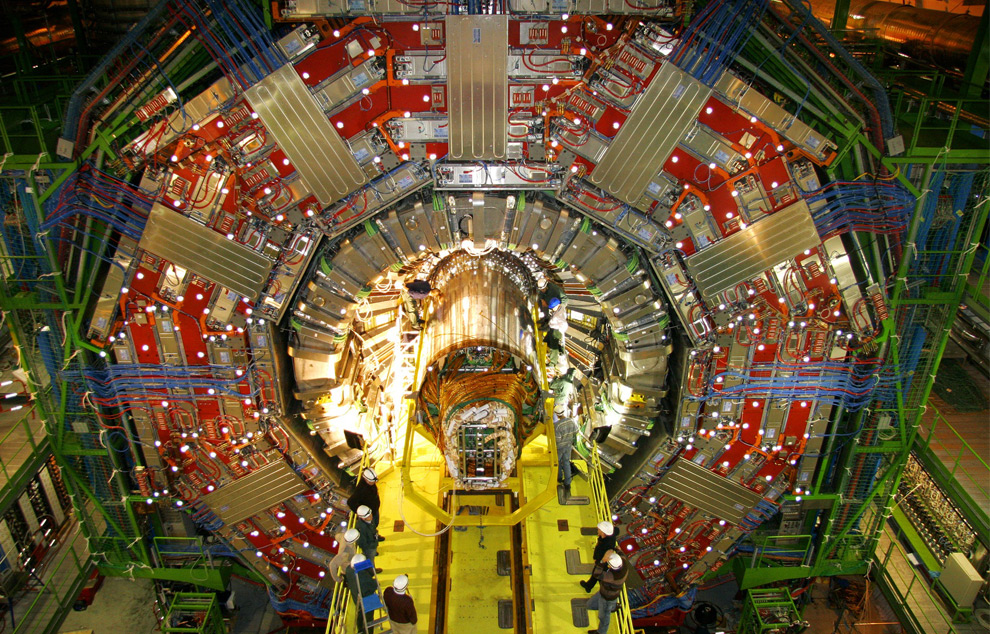 データ構造への招待
計算機科学入門
7
Maximilien Brice, © CERN
[Speaker Notes: 大型ハドロン衝突型加速器 =おおがたハドロンしょうとつがたかそくき]
Higgs’boson　の存在性の証明
データ構造への招待
計算機科学入門
8
[Speaker Notes: ???]
データの種類
関係データ　（表、取引など）
テキストデータ　（例：web) 
半構造データ　（OEM, XML インタネット）
バイオインフォマティクス　(DNA sequencingなど）
グラフデータ
社会ネットワーク、インタネット、バイオインフォマティクス
ストリームデータ：
一回しかアクセスできない
オンラインデータ　
データの一部分ずつだけ処理できる
データ構造への招待
計算機科学入門
9
[Speaker Notes: 1st point: Excelみたいなデータ


半構造データ：　 Objet Exchange Model (メールの形を扱う、共有するのデータ）。
XML: Extensible Markup Language]
グラフデータ
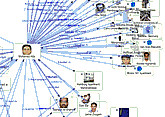 社会ネットワーク
データ構造への招待
計算機科学入門
10
BigDataを扱う
膨大なコンピュータリソースを持つ
Googleは世界中に様々な巨大なデータセンターを持つ
Amazonと同じぐらいと思われる。
適している技術：cloud computing, 並列計算（parallel computer)など
データ構造やアルゴリズム。
データ構造への招待
計算機科学入門
11
[Speaker Notes: 適している

Point 1 : ハードウェア　

Point 2: 技術

(並列計算）

Point 3:　理論的]
内容
現代のニーズ：BigData

シンプルなデータ構造への入門

Randomizedデータ構造：Skip listsの例

(本講義で）触れてない大事な課題
データ構造への招待
計算機科学入門
12
データ構造
データをどうやって表現するか、（保存するか）。
データを処理するアルゴリズムの効率は、データ構造に強く依存する。
代表例：
Linked lists, array, ハッシュ関数, Stack, FiFo,　queue, table, tree (various), graph etc.
典型的な動作：access(search), insert, delete
要素を　探索、挿入、　削除

ディジタル社会において、データ構造や高速なアルゴリズムに対する知識は高い評価を得ている。
データ構造への招待
計算機科学入門
13
[Speaker Notes: Last Point $$$

何を言いたかったことは、いる同級生」の二人がgoogle 社に所属している、やはりいい仕事です。
今現在、データ構造が将来のための良い仕事を見つけれます。

Google面接は、試験です。相手は問題を上げて、黒板でコードを書くことです。]
データ構造の一例
アレイ(array):

Linked list:  （連結リスト）


Search Tree: (探索木)
BAT
CAT
FAT
3
4
0
first
0
5
Node
ノード
Pointer
参照
データ構造への招待
計算機科学入門
14
[Speaker Notes: Arrayは表です: 表として、インデックスは順序整列(整数：0,1,2,3,4）、そのインデックスに対応するデータへのメモリアドレス。
例えば、このアレイで、インデックス1又は２は割り当てされていません。
インデクス３は文字列CATへのメモリアドレスを含んでいます。

インデクス４は、文字列FATへのメモリアドレスに対応されます。

そして、連結リスト(linked list) ：　連結リストでは、データが列に並んでいます。
一連のノードが、任意のデータを持って、一つの参照により次のノードのメモリアドレスを指しています。
列の最初の要素は、ここでは　“first” です。これは、データを持たず、pointer(参照）だけを持っています。　　　（要素 =　ようそ　= element)
この５番の参照はBATのノードを指しています。なので、次のノードのデータはBATで、その参照は４番です。
この４番の参照はFATのノードを指しています。最後のノードは、データを待たず、EOFのようなものを指しています。


次の有名なデータ構造としては探索木です。「木」の意味は明らかだと思います。
ノードにデータを割り当てます。ここで、「探索」ということは、ノードにある整数は順序ごとに並んでいます。
あとで詳しく説明します。
それで、ある整数がどのノードにあるかないか、簡単に見つけます。
「簡単」なんという意味ですか？
整数の比較の回数は少ないという意味です。
「少ない」？木のノード全体の個数に比べ。

最適には、ノードの個数をnとすれば、必要な比較の回数はlog_2(n)程度です。]
Array (アレイ)
アレイの長さは、前もって定まって、サイズは固定。

ので、文字列の個数がわからない時に、アレイ長を選ぶのは難しい。

データを索引するのに非常に速いだが、一般的にアレイを扱いにくい（要素を挿入・削除、延長）。

そのまま、アレイはBigData構造に向かない。
データ構造への招待
計算機科学入門
15
[Speaker Notes: 索引 = さくいん ＝ index　		挿入= そうにゅう　= insert 
Ordering = indexing 

(after 3rd point)
ということは、アレイを構成するときに、そのサイズを定めてから、そのサイズのメモリ割当たります。
それで、挿入も削除も難しい、しないように利用されるデータ構造です。

(最後に）ただ、もちろん、索引は非常に効率（アレイはインデクス表！！）]
連結リスト　(linked list)
問： HOTを探索したい。どうする？
もし、連結リストがnノードがあれば、探索はnまで比較が必要。
BigDataに合わせないデータ構造。
BAT
BAT
GAG
CAT
FAT
CAT
FAT
HAT
HOT
LOW
3
3
6
4
1
4
0
8
2
9
first
first
0
5
5
データ構造への招待
計算機科学入門
16
0
[Speaker Notes: (last) ただ、挿入、削除の操作は非常に簡単です。]
Binary Search Tree (２分探索木）
用語：ルート、ノード、子、親、兄弟、葉





この木の深さは：2　（高さも呼ばれる）
レベル0
63
レベル１
41
89
レベル２
24
56
95
72
データ構造への招待
計算機科学入門
17
[Speaker Notes: 問、問、　問、　問。]
2分探索木　(Binary Search Tree)
この木は2分木である：葉でなく、葉の親でもない各ノードに対して、子が二人いる。







2分木の葉でない各ノードに対して、右の子の値より、親の値が小さく、左の子の値より大きいときに、その2分木を「探索木」という。
ノード26高さ：
1
56
高さ：
ノード26深さ：
200
26
2分？
2
18
28
190
213
探索？
12
24
27
データ構造への招待
計算機科学入門
18
[Speaker Notes: After 1st point: 例えば、この木は、２分]
２分探索木で探索する
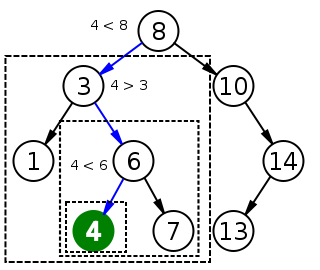 データ構造への招待
計算機科学入門
19
[Speaker Notes: at most 　= せいぜい  or 最大でも]
平衡(２分探索）木
データ構造への招待
計算機科学入門
20
56
200
26
を挿入する
40
18
28
190
213
56
12
24
27
200
26
18
28
190
213
探索？　　　平衡？
12
24
40
27
を削除する
28
56
200
探索？　　　平衡？
26
18
190
27
213
12
24
40
データ構造への招待
計算機科学入門
21
56
を挿入する
50
200
26
18
190
27
213
56
12
24
40
200
26
18
190
27
213
探索？　　　平衡？
12
24
40
56
50
200
26
18
190
40
213
探索と平衡を維持するのは一般的になかなか複雑。。。（例：55を挿入してみて）
12
24
27
50
データ構造への招待
計算機科学入門
22
平衡２分探索木の効率
データ構造への招待
計算機科学入門
23
[Speaker Notes: このスライドで、平衡。。。。。木に対する主な操作のコストを記述します。
そのため、便利な重要なBig－O記法を紹介します。
アルゴリズムの計算量を表すために、よく使われます。特に、漸近的な振る舞いを解析するときに、頻繁に用いられます。

その定義により、O(log_2(n) とは 　log_2(n)の倍数と考えてもよいです。
連結リストに比べて、改良を与えます。



（操作は。挿入または削除）]
内容
現代のニーズ：BigData

シンプルなデータ構造への入門

Randomizedデータ構造：Skip listsの例

(本講義で）触れてない大事な課題
データ構造への招待
計算機科学入門
24
簡易な効率なデータ構造：Skip List
特徴１：挿入はランダムで行う。→　ランダムなデータ構造やランダムアルゴリズムは、BigDataでよく使われている。

特徴２：簡易、実装しやすい。（特に、同様に効率的な平衡２分探索木に比べて。後者は決定的であるのにも関わらず）。
データ構造への招待
計算機科学入門
25
両方向（連結）リスト
0
BAT
GAG
CAT
FAT
HAT
HOT
LOW
3
6
4
1
8
2
9
first
5
連結リストと同じだが、ノードの中に参照(pointer)も一つを含めて、前のノードを指している。
おさらい：連結リストで探索の操作のコスト：
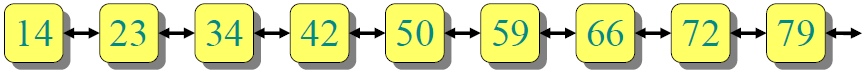 データ構造への招待
計算機科学入門
26
[Speaker Notes: Skip List は両方向連結リストを利用します。
不思議ではないことに、普通の連結リストを適当に調整したものです。
コンピュータでも、実装しやすいです。

Read 1st  pointer

X.D: では、両方向リストを簡略して、参照（pointer)を現せず、両方向の矢印で表現します。わかりやすでしょう？]
二つの連結リスト
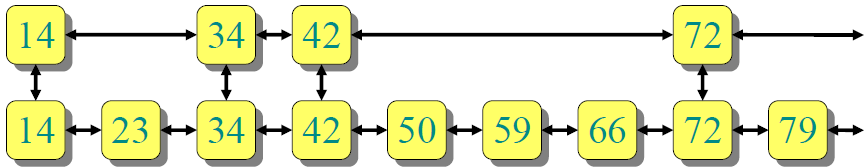 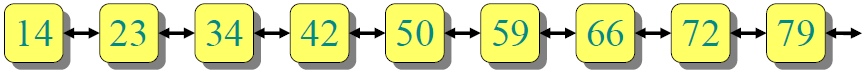 データ構造への招待
計算機科学入門
27
二つの連結リストで探索する
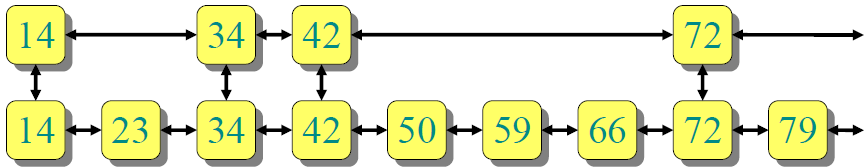 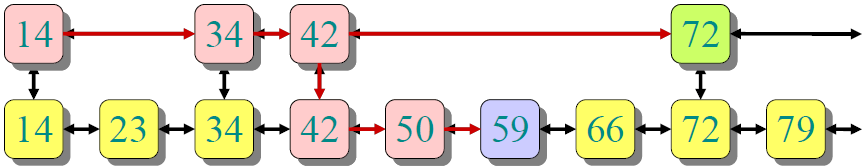 データ構造への招待
計算機科学入門
28
二つの連結リストの設計
疑問：どのノードが上のリストにあるか？
電車の場合、「人気の駅」
ここで、最悪解析について興味を持つ
最も良いアプローチ？
均等な間隔に並べること !
OK.でも、どのぐらいノードを上に置いたらいい？
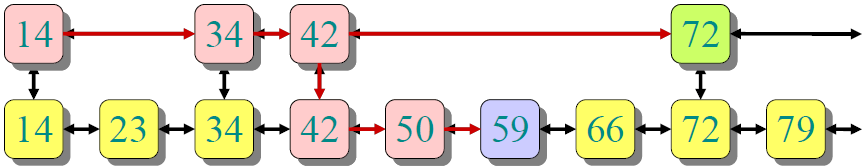 データ構造への招待
計算機科学入門
29
[Speaker Notes: 均等な間隔　きんとうなかんかく = evenly spaced]
二つの連結リストの解析
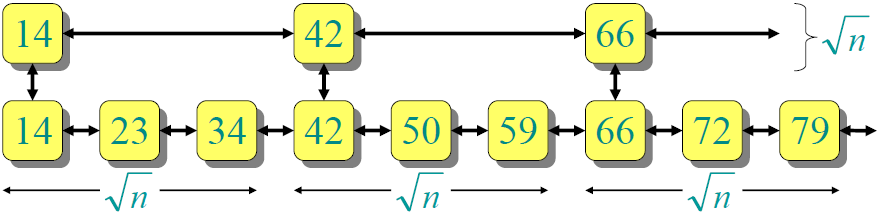 データ構造への招待
計算機科学入門
30
[Speaker Notes: きんとうな　かんかく　均等な間隔]
様々な連結リスト
データ構造への招待
計算機科学入門
31
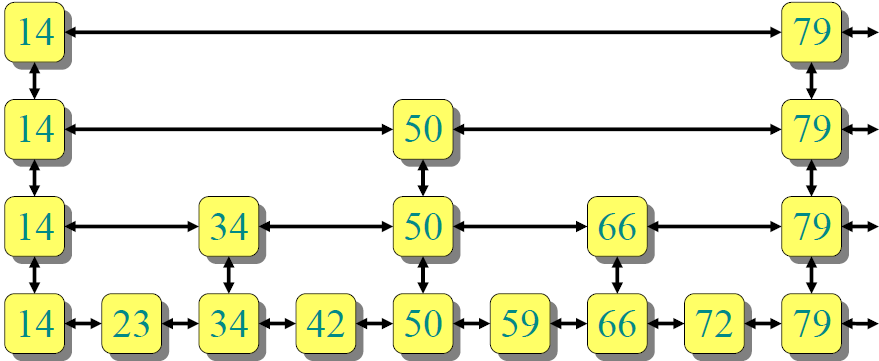 データ構造への招待
計算機科学入門
32
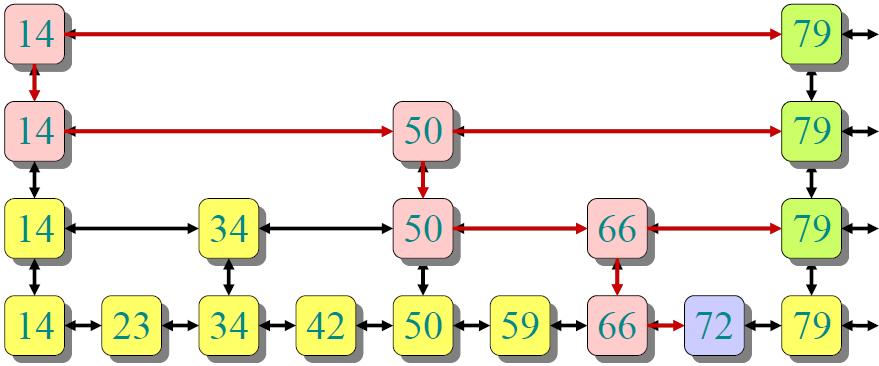 データ構造への招待
計算機科学入門
33
Skip lists
Skip listデータ構造は挿入・削除に対して、この性質を維持する
Pugh氏によって1990に導入された。
(おさらい：平衡２分探索木では？		）
なぜ？乱択データ構造。。。(randomized algo)
データ構造への招待
計算機科学入門
34
Skip list:乱択部分、Insert(挿入）
データ構造への招待
計算機科学入門
35
Insert(x) (挿入）
データ構造への招待
計算機科学入門
36
Skip List 構造の例
表
裏
23
23
データ構造への招待
計算機科学入門
37
[Speaker Notes: 複製　= copy （複製して、上のリストに要素を上げます。]
内容
現代のニーズ：BigData

シンプルなデータ構造への入門

Randomizedデータ構造：Skip listsの例

(本講義で）触れてない大事な課題
データ構造への招待
計算機科学入門
38
触れなかったもの
より多い乱択アルゴリズム

Multithreading（マルチスレッディング、並列計算）

Cache-oblivious algorithm (C. Leiserson1999~)
データ構造への招待
計算機科学入門
39
より多い乱択アルゴリズム
Skip lists: 乱択な部分： 高確率で速い (いつもそうであるわけではないが）

別のランダム化：アルゴリズムはほとんど確実に正解の出力を与える（間違いもありうる）
確率な評価を用いて、出力の値を近似する。
データ構造への招待
計算機科学入門
40
Multithreading
目的：プログラムの一つを様々なCPU(thread)を用いて実行すること

問題１：必ずしもmultithreadingが可能だとは限らない。解析は必要。
問題２：CPU対CPUのコミュニケーションは大きな障害。→　scheduling
データ構造への招待
計算機科学入門
41
確率なアルゴリズムの例
データ構造への招待
計算機科学入門
42
Memory-hierarchy model
遅い
帯域幅：大量
速い
帯域幅：少量
DISK
(数百Gb）
千
CPU
RAM
数Gb
素朴なモデル　↑			より実際のモデル↓
CACHE
DISK
(数百Gb）
千
RAM
数Gb
L3
L2
CPU
L1
高速
帯域幅
データ構造への招待
計算機科学入門
43
[Speaker Notes: 帯域幅（たいいきはば）]
Cache-oblivious (C-O) アルゴリズム
ブロック長サイズ：B
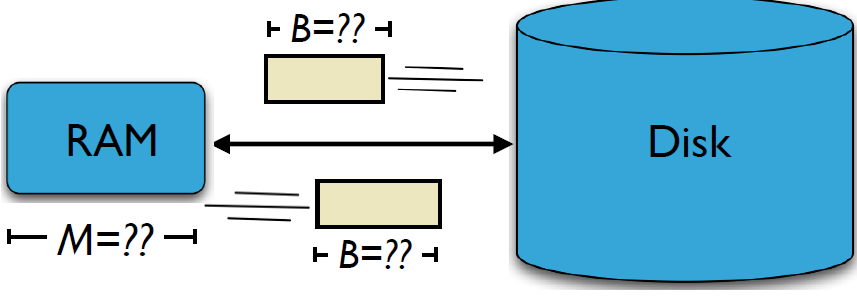 CAHCE
主なメモリ
データ構造への招待
計算機科学入門
44
まとめ
データ構造は計算機科学の基盤
今現在、かなり流行なトピックがある
BigDataなどで、将来も流行っている期待できる。
基本的に、シンプルなデータ（リスト、木など）
複雑な側面もある：計算量　（最悪、平均）、ランダムを導入することなど
データ構造への招待
計算機科学入門
45
課題：締切　６月２１日
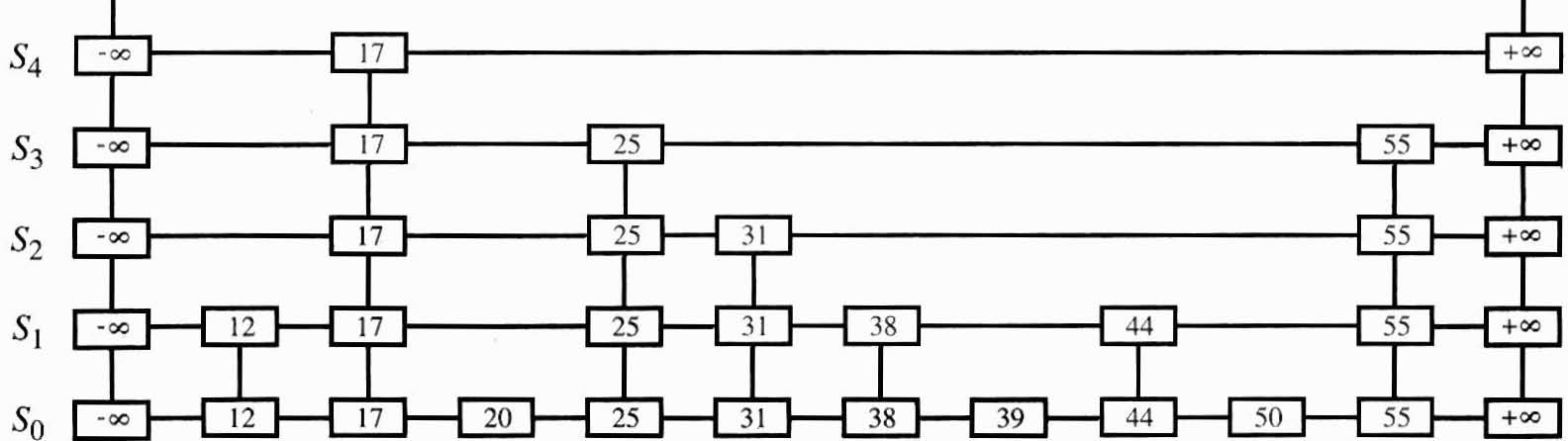 このSkip Listで、50のノードを探索する道で訪ねたノードを書け。比較の回数を数えよ。38のノードを探索するために、必要な比較の回数を数えてください。
ページ３７で、値40を挿入せよ。対応するコイントスは、表　表　表である。
この講義で記述していないBigDataの例を述べてなさい。
データ構造への招待
計算機科学入門
46
Bloom Filter
データ構造への招待
計算機科学入門
47
[Speaker Notes: Defining hashing crudely is a privilege of making an omnibus lecture.
Bloom Filters efficiency highly relies on the choice of hash functions
Therefore there is no need to perform.


Used by Google BigTable.

Google Chrome  Malicious URLs (malicious URLS).

Bitcoin - Satoshi Nakamoto (匿名) virtual cryptocurrency

Etc..]